The Last Day
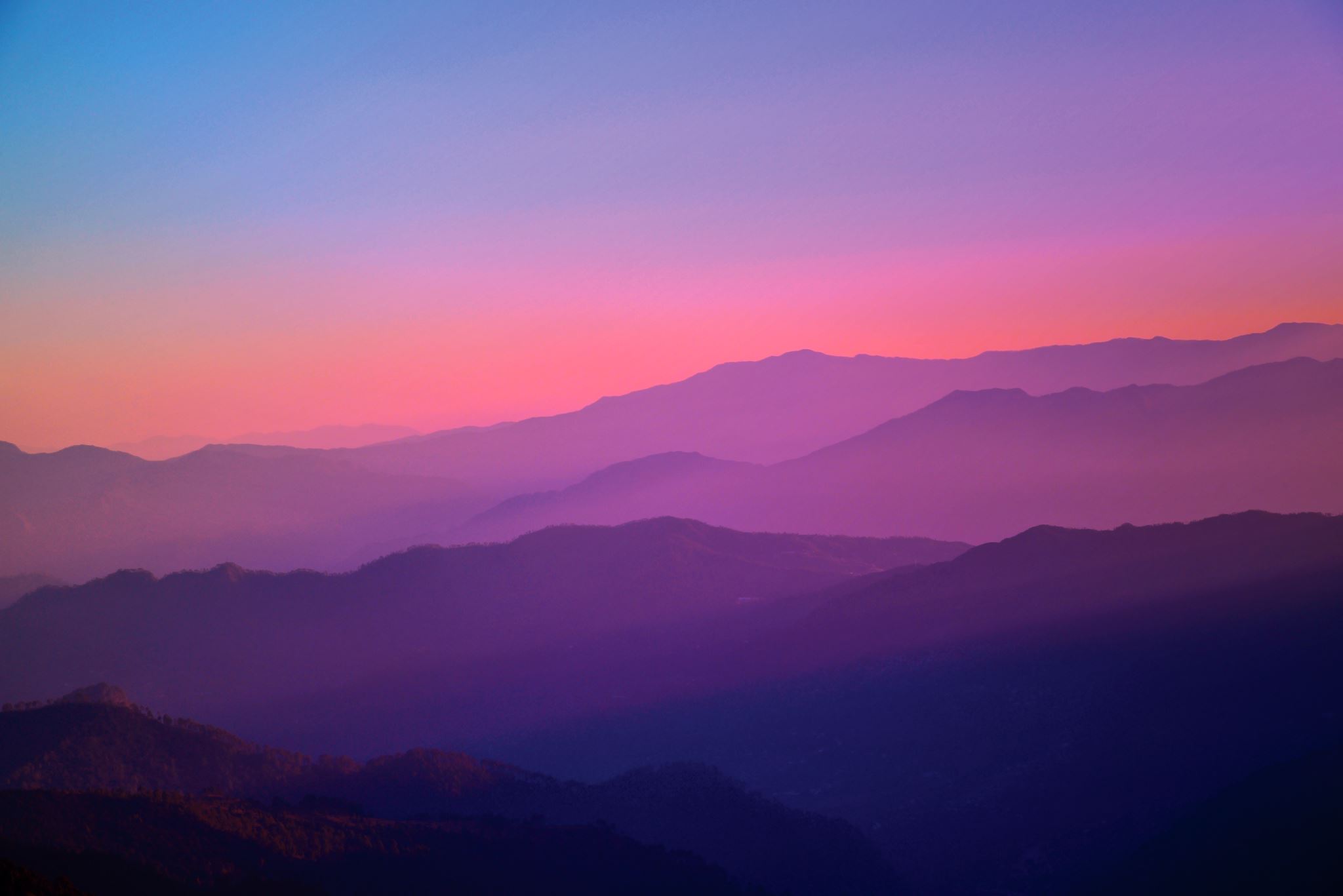 It’s the future. War and destruction are turning the world into hell. A young woman's last day could be another young woman's hope.